ПРОЕКТ «ШКОЛА – ТЕРРИТОРИЯ ЗДОРОВЬЯ»
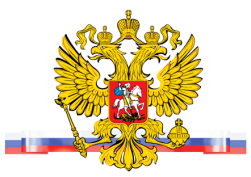 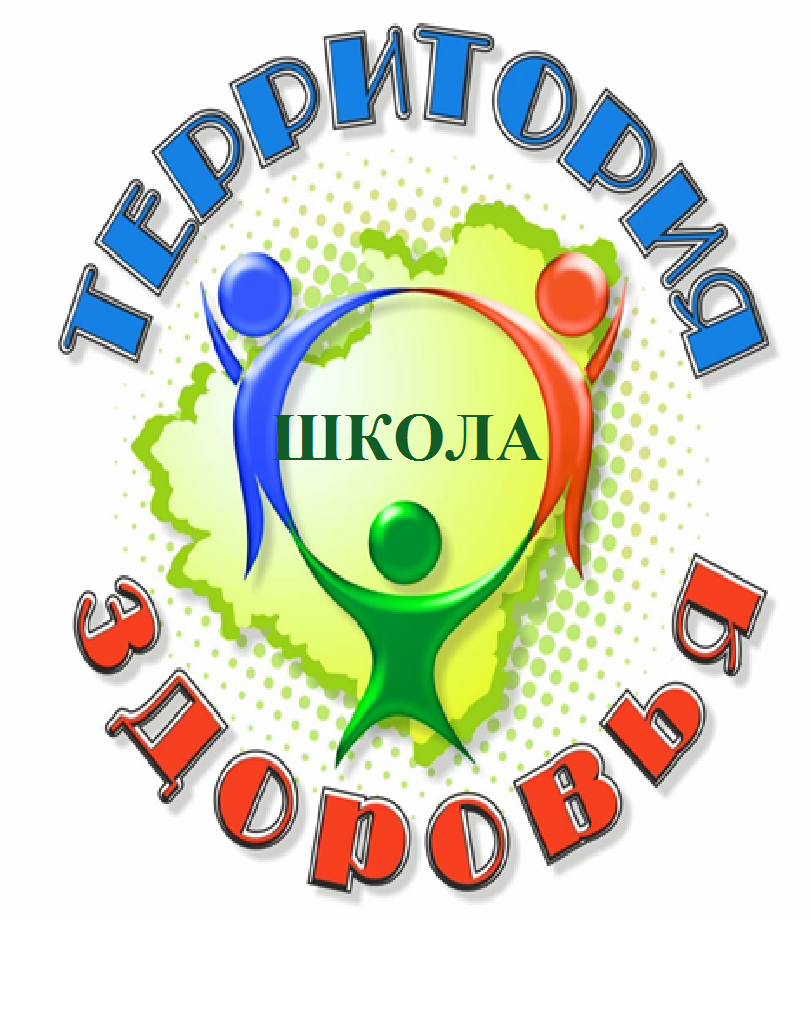 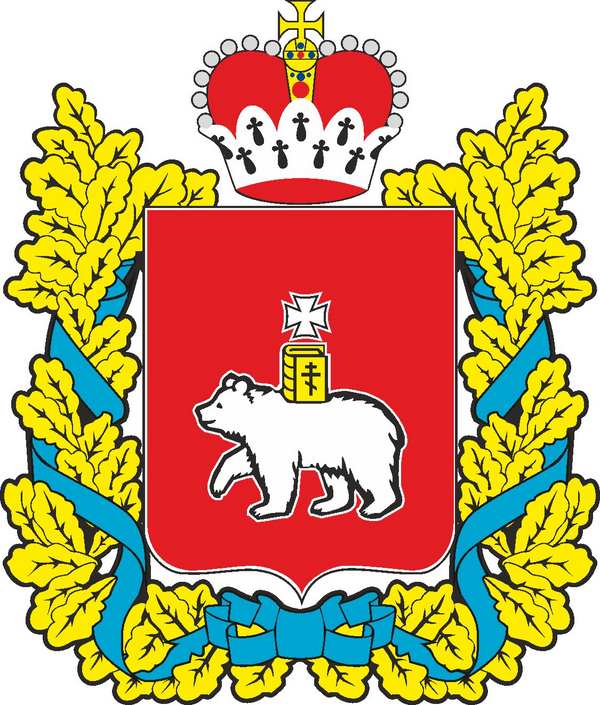 Докладчик:
Вотинцева Анна Сергеевна
НАЦИОНАЛЬНЫЙ ПРОЕКТ
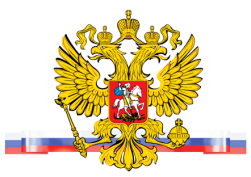 ДЕМОГРАФИЯ
5 ФЕДЕРАЛЬНЫХ ПРОЕКТОВ
УКРЕПЛЕНИЕ ОБЩЕСТВЕННОГО ЗДОРОВЬЯ
Реализация на РЕГИОНАЛЬНОМ УРОВНЕ
ШКОЛА – ТЕРРИТОРИЯ ЗДОРОВЬЯ
2
ОСНОВНЫЕ ЦЕЛИ ПРОЕКТА
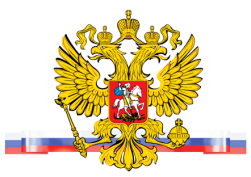 Снижение школьно-обусловленных патологии  с помощью мер:

профилактика ранних заболевании органов зрения и опорно-двигательной системы

профилактика девиантного поведения подростков 

через формы здоровьесбережения
3
МЕТОДЫ ЗДОРОВЬЕСБЕРЕЖЕНИЯ
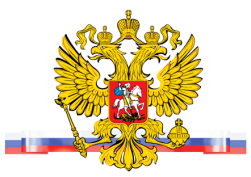 PRO - ФОРМЫ
СТАНДАРТНЫЕ
РАБОТА ПЕДАГОГИЧЕСКОГО СОСТАВА 
расписание, физкультурные занятия, контроль осанки, проведение «физкультминуток» для ОДС и глаз              с музыкальным сопровождением, работа с офтальмотренажером

ВЗАИМОДЕЙСТВИЕ С РОДИТЕЛЯМИ ПО ЗОЖ
БЛОК 1. 
   ТАНЕЦ НА ПЕРЕМЕНЕ

БЛОК 2. СОЦИАЛЬНЫЙ ТЕАТР

БЛОК 3.
АРХИТЕКТУРНАЯ СРЕДА
4
БЛОК 1.                ФИЗИЧЕСКОЕ СОСТОЯНИЕ УЧАЩИХСЯ
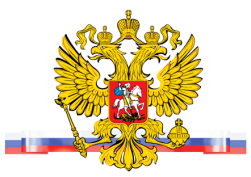 Данный блок ориентирован на повышение физической активности, тренированности и профилактики заболеваний опорно-двигательной системы, органов зрения, сердечно-сосудистой и дыхательной систем.
5
БЛОК 1.                ФИЗИЧЕСКОЕ СОСТОЯНИЕ УЧАЩИХСЯ
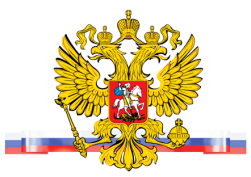 МОДУЛЬ 1.
ТАНЕЦ на ПЕРЕМЕНЕ
МОДУЛЬ 2.
ФИЗКУЛЬТ минутка
ПЕРЕМЕНА (10 мин)
Снятие статичного напряжения ребенка
УРОК (3-5 мин)

Концентрация внимания ребенка
6
БЛОК 1.          ФИЗИЧЕСКОЕ СОСТОЯНИЕ УЧАЩИХСЯ
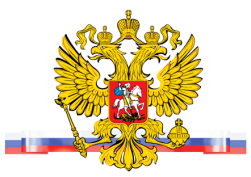 ЦЕЛИ:
Профилактика ранних заболеваний органов зрения и опорно-двигательной системы;
Создание у детей навыков по снятию мышечного и психоэмоционального напряжения, накопившегося   во время урока;
Подготовка ребенка к получению знаний на предстоящем уроке;
Расширение практики применения танцевально-двигательной терапии на более широкие слои населения.
7
МОДУЛЬ 1. «ТАНЕЦ НА ПЕРЕМЕНЕ»
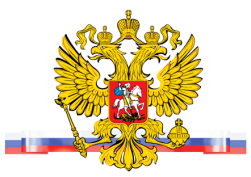 РЕАЛИЗАЦИЯ МОДУЛЯ

Использование системы целостного волнового движения 
Н.Г. Андреевой и Н.И. Кудряшова
(ВИДЕО 1)
8
МОДУЛЬ 1. «ТАНЕЦ НА ПЕРЕМЕНЕ»
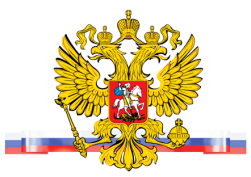 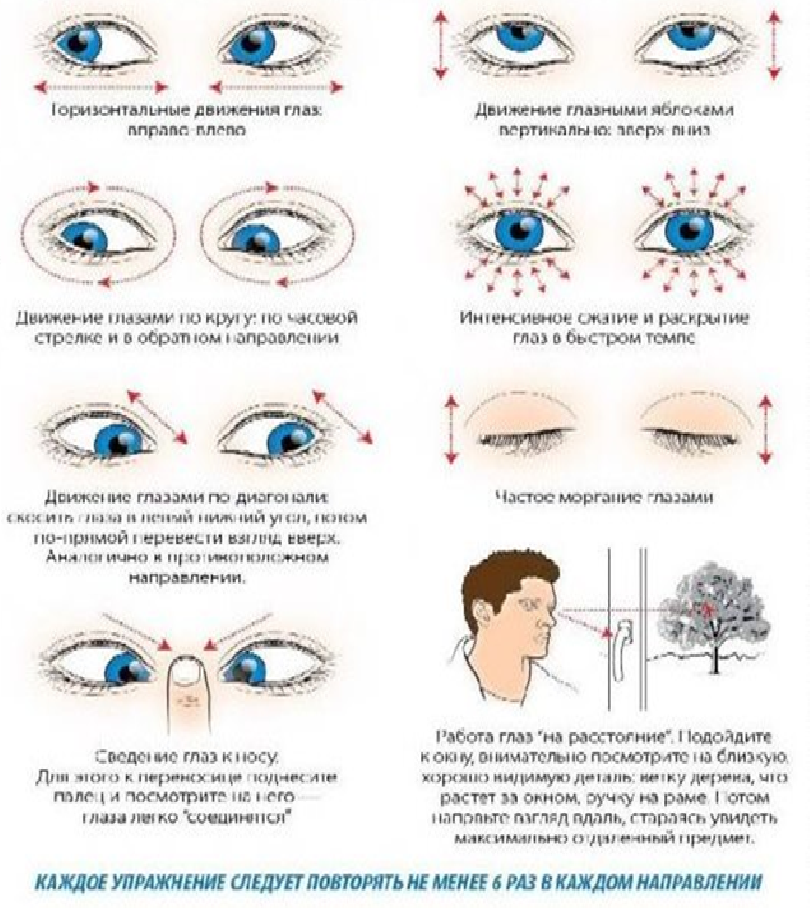 Использование комплекса упражнений для повышения остроты зрения          (Уильям Бейтс)
9
МОДУЛЬ 1. «ТАНЕЦ НА ПЕРЕМЕНЕ»
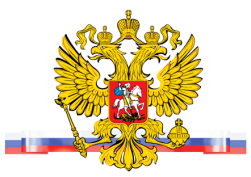 РЕАЛИЗАЦИЯ МОДУЛЯ

 Изучение опыта иностранных государств, на примере КИТАЯ
(ВИДЕО 2)
10
МОДУЛЬ 1. «ТАНЕЦ НА ПЕРЕМЕНЕ»
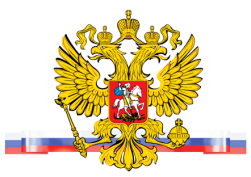 РЕАЛИЗАЦИЯ МОДУЛЯ

Создание танцевальных связок на базе ПДНТ «ГУБЕРНИЯ»
(ВИДЕО 3)

Использование системы целостного волнового движения тела и элементов гимнастики для глаз Уильяма Бейтса
11
МОДУЛЬ 1. «ТАНЕЦ НА ПЕРЕМЕНЕ»
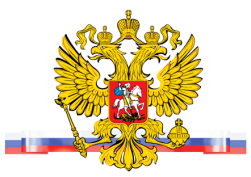 РЕАЛИЗАЦИЯ МОДУЛЯ

Создание танцевальных связок на базе ПДНТ «ГУБЕРНИЯ»
(ВИДЕО 4)

Национальный колорит, музыкальное сопровождение, определяющие самоидентичность ребенка
12
МОДУЛЬ 1. «ТАНЕЦ НА ПЕРЕМЕНЕ»
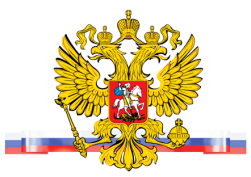 Экспертная комиссия:
КОННОВА Ольга Львовна
главный врач, высшая квалификация, к.м.н., профессор
СИРОТИН Александр Бенцианович
зам. Главного врача по медицинской части, высшая квалификация, к.м.н.
КЛЕСТОВ Вадим Вилордович
зав. отделением СМ – врач по спортивной медицине, высшая квалификация, к.м.н.
ГАЕВСКАЯ Нина Леодоровна
врач по лечебной физкультуре, высшая квалификация

Врачебно-физкультурный диспансер Пермского края
13
МОДУЛЬ 2. «ФИЗКУЛЬТ минутка»
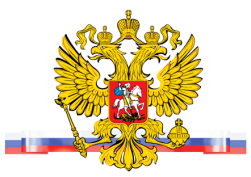 РЕАЛИЗАЦИЯ МОДУЛЯ

 Создание танцевальных элементов на базе ПДНТ «ГУБЕРНИЯ»
(ВИДЕО 5,6,7)

Использование предложенных школьных пятиминуток для трех возрастных категорий
Врачебно-физкультурным диспансером Пермского края
14
БЛОК 2.     ПСИХОЛОГИЧЕСКОЕ СОСТОЯНИЕ УЧАЩИХСЯ
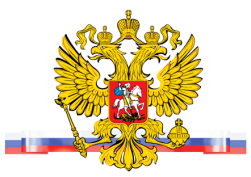 Данный блок состоит из модулей, направленных на профилактику девиантного поведения учащихся, через творческую форму – социальный театр.
15
МОДУЛЬ 3. «СОЦИАЛЬНЫЙ ТЕАТР»
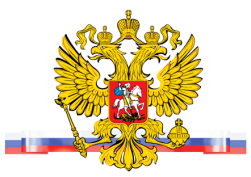 ИСТОРИЧЕСКАЯ СПРАВКА

Театр – это форма знаний: он должен и может быть способом трансформирования общества. Театр может помочь нам построить наше будущее, 	вместо того, 	чтобы просто ждать этого будущего.
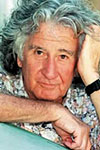 Августо Боаль 
(1931–2009), 
бразильский театральный режиссер, писатель,
общественный деятель
16
МОДУЛЬ 3. «СОЦИАЛЬНЫЙ ТЕАТР»
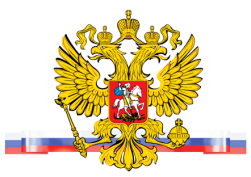 ДЕЯТЕЛЬНОСТЬ

Разработка научно-теоретических основ экспериментальной работы;
 Разработка и апробация учебных программ подготовки психологов - превентологов по решению различных социально-психологических проблем;
Организация квалификационных курсов и другое.
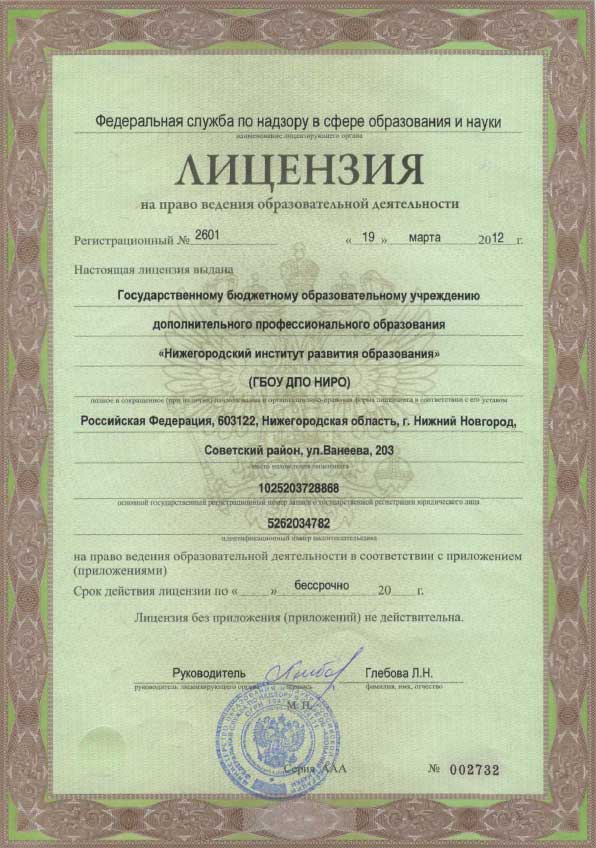 17
МОДУЛЬ 3. «СОЦИАЛЬНЫЙ ТЕАТР»
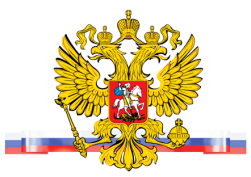 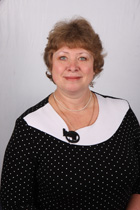 ФОРУМ - ТЕАТР
Адаптационный метод
Социального театра 

для детей и подростков             в общеобразовательных учреждениях
Елена Гурьевна Еделевой
Заведующая кафедрой психологии 
Нижегородского института развития образования
18
МЕТОД «ФОРУМ – ТЕАТР»
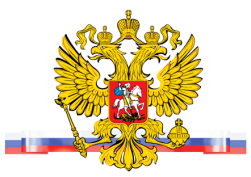 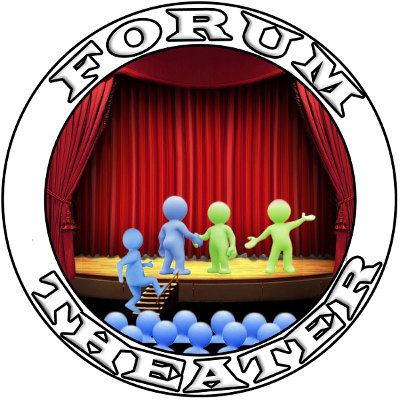 Суть - совместный со зрителями поиск решения проблемы или выхода из сложной жизненной ситуации

Цель - работа над конкретной социальной проблемой, углубление понимания проблемы, рефлексия личного опыта по проблеме
19
ЗАДАЧИ «ФОРУМ – ТЕАТРА»
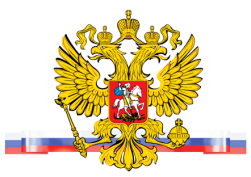 УСТРАНЕНИЕ ПРИЧИН ЗАВИСИМОСТИ (наркомания, алкоголизм, игромания, интернет зависимость и другие)
РАЗРУШЕНИЕ ОТРИЦАТЕЛЬНЫХ КАЧЕСТВ; 
СТЕРЕОТИПОВ
ПОВЕДЕНИЯ
ПОДДЕРЖКА ПОЛОЖИТЕЛЬНЫХ ПРОЯВЛЕНИЙ               В ПОВЕДЕНИИ
20
ФОРУМ – ТЕАТР
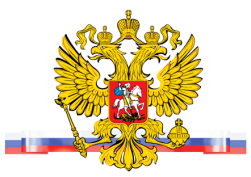 21
Взаимодействие с учреждениями, подведомственными Министерству культуры Пермского края
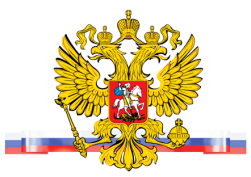 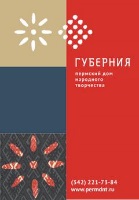 ГКБУК «Пермский дом народного творчества «ГУБЕРНИЯ»
22
Клубные формирования ПДНТ «ГУБЕРНИЯ»
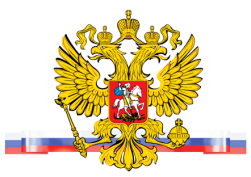 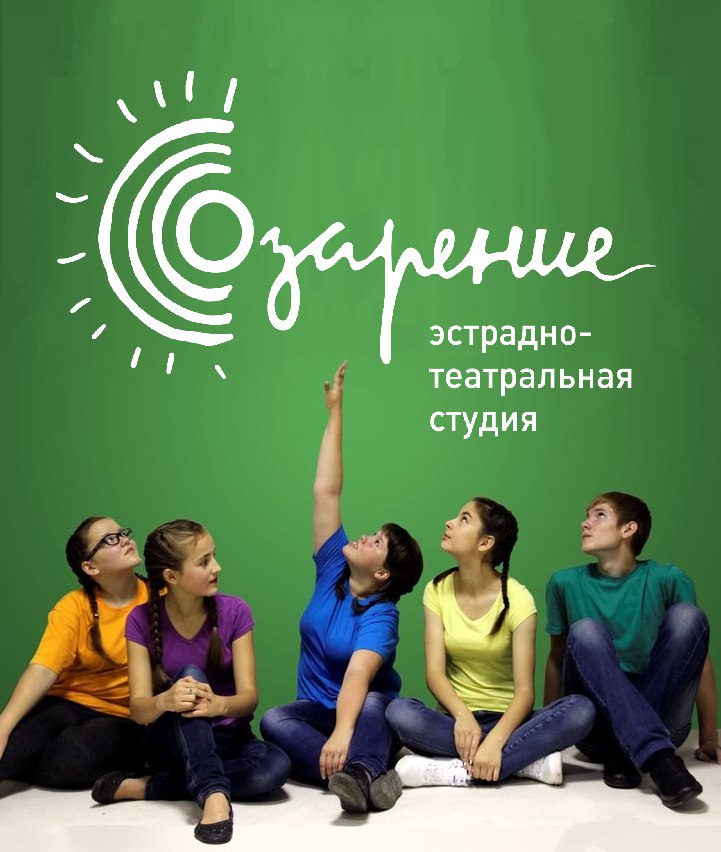 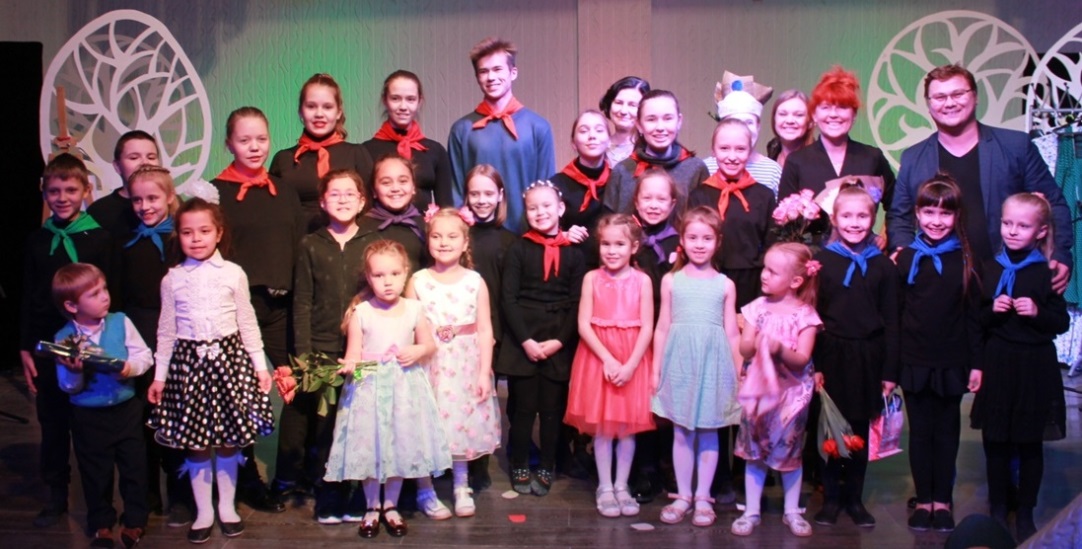 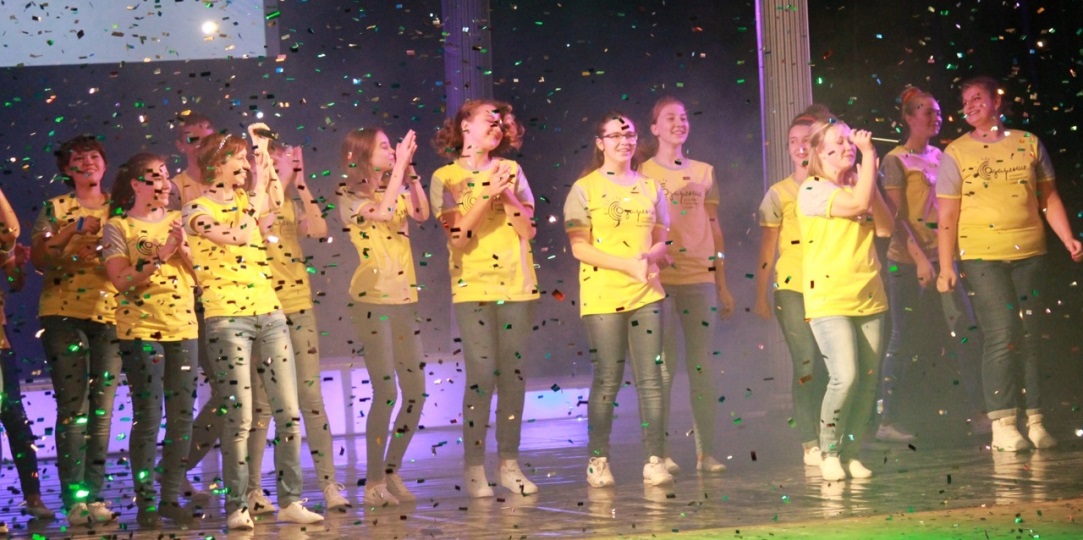 Эстрадно-театральная студия «ОЗАРЕНИЕ»
23
Клубные формирования ПДНТ «ГУБЕРНИЯ»
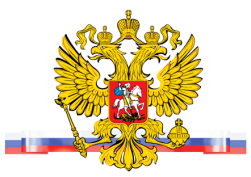 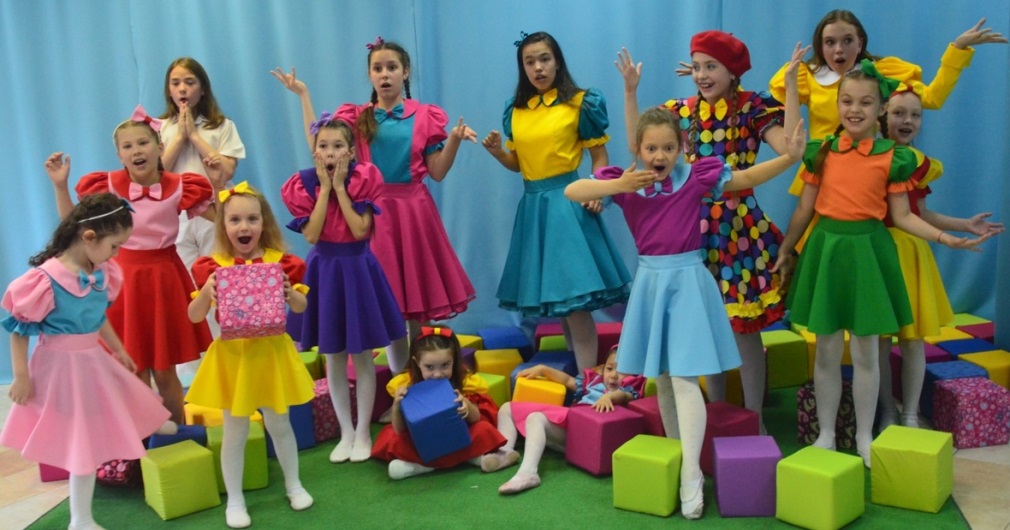 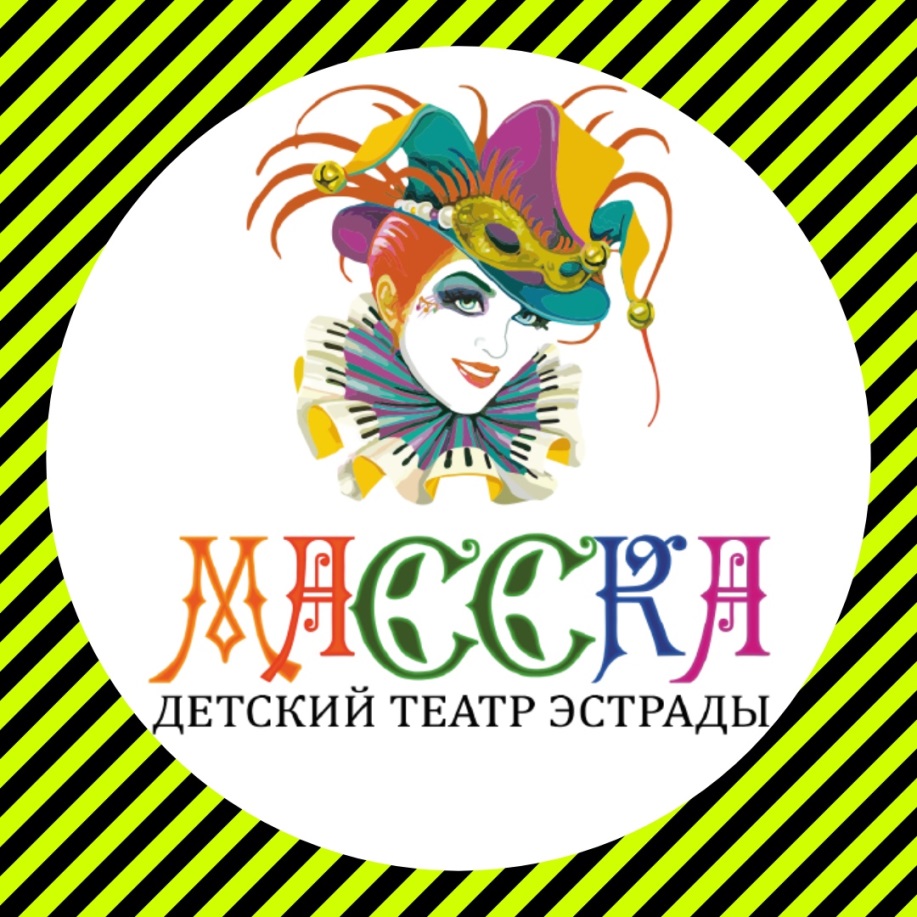 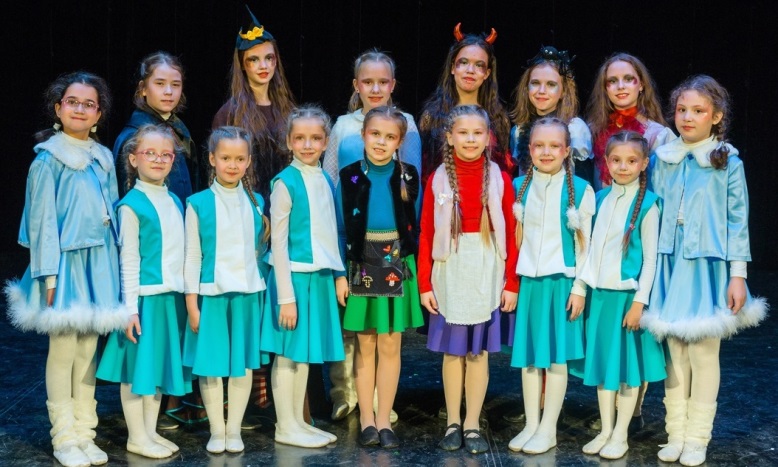 Детский театр эстрады «МАССКА»
24
Клубные формирования ПДНТ «ГУБЕРНИЯ»
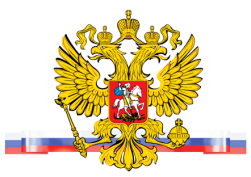 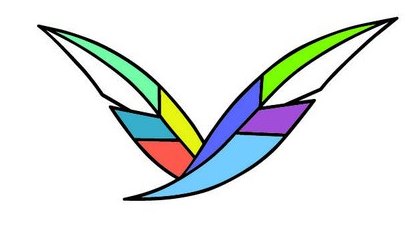 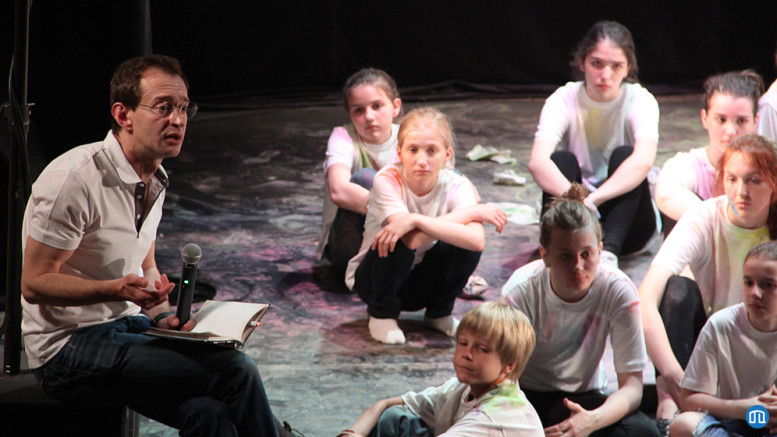 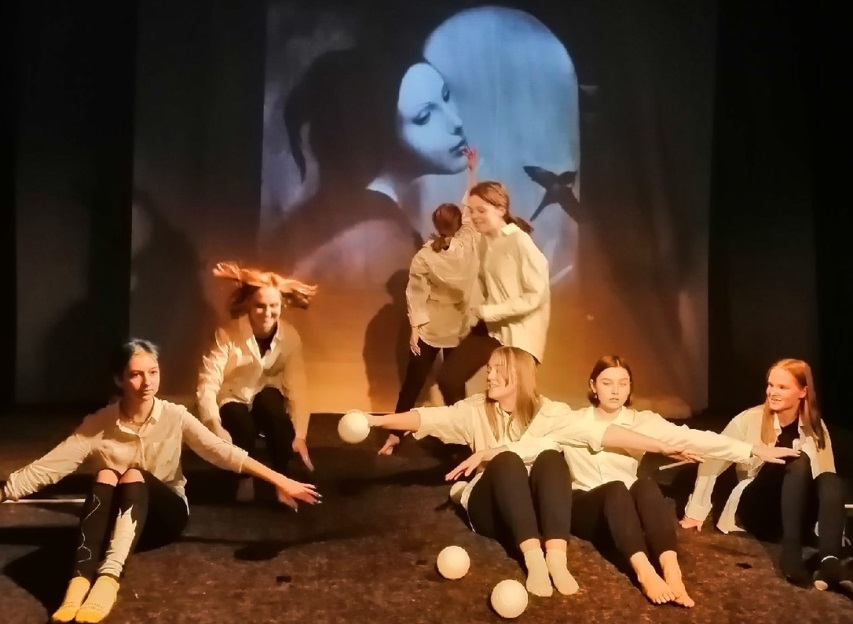 Студия творческого развития «ОПЕРЕНИЕ»
25
Взаимодействие с учреждениями, подведомственными Министерству культуры Пермского края
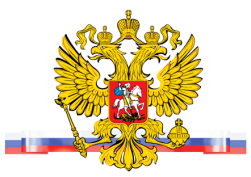 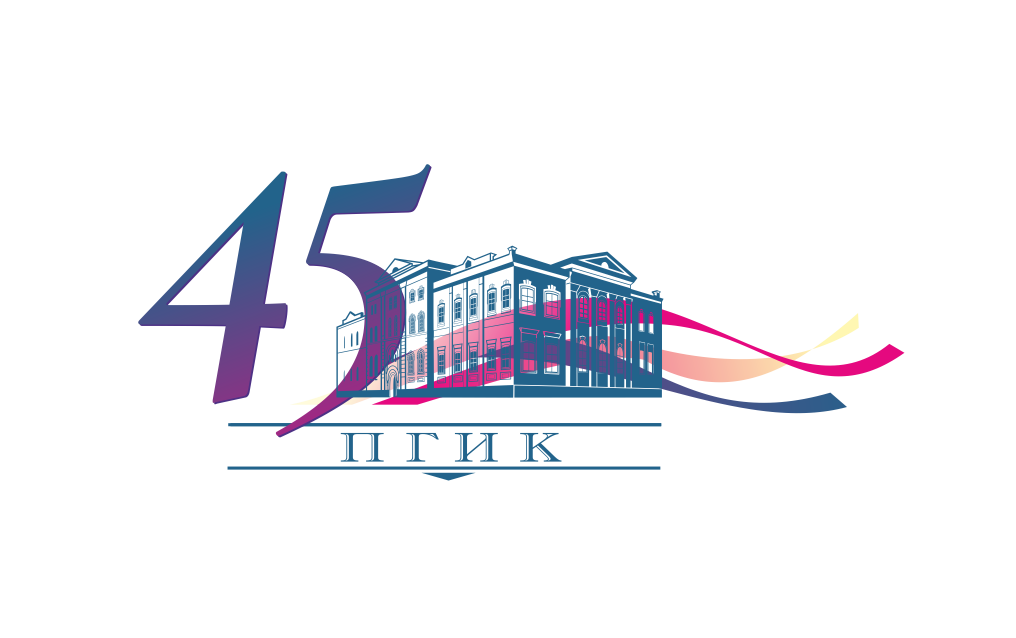 ФГБОУ ВО «Пермский государственный институт культуры»
26
Взаимодействие с учреждениями, подведомственными Министерству культуры Пермского края
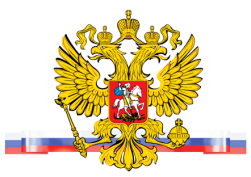 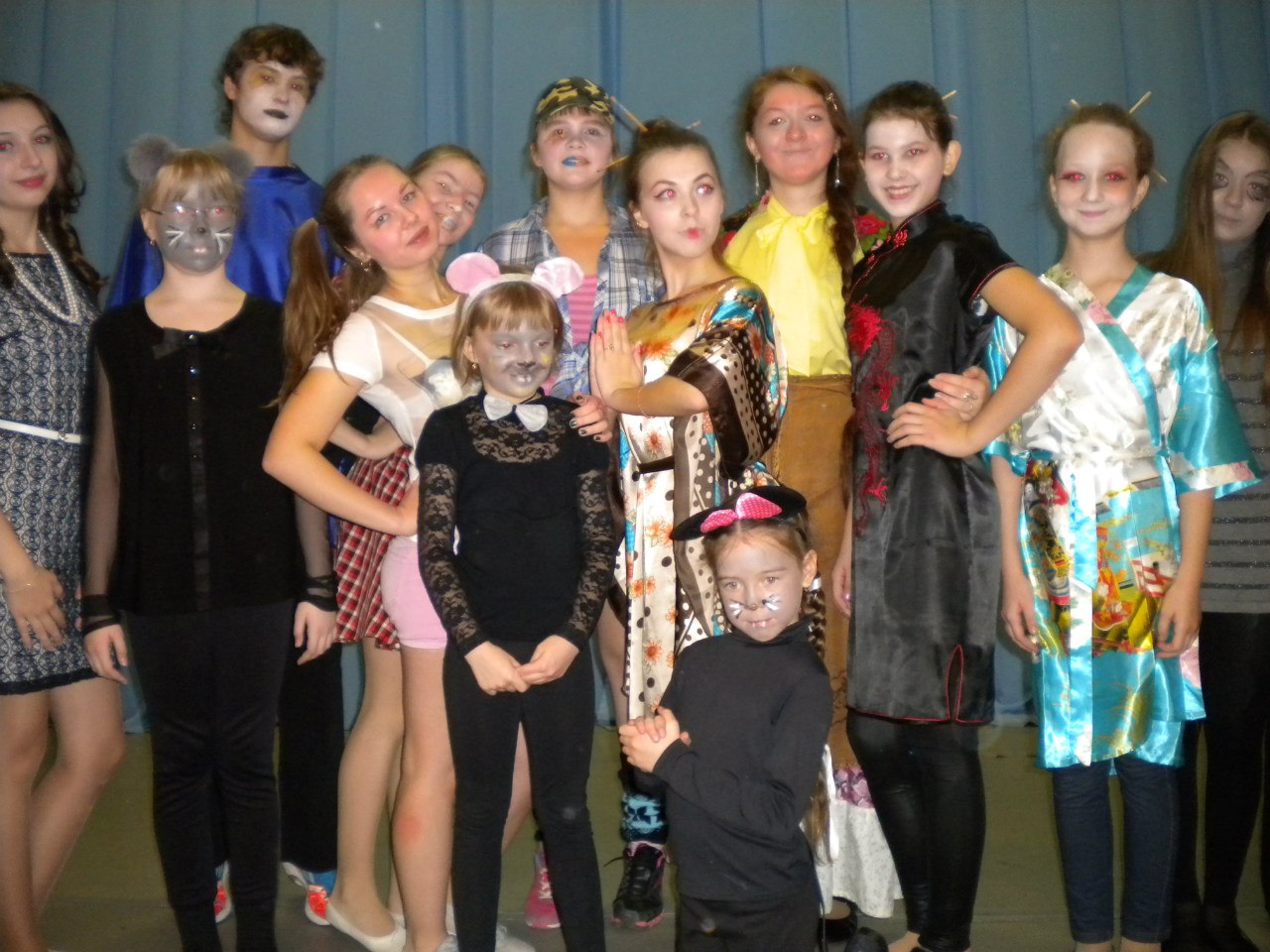 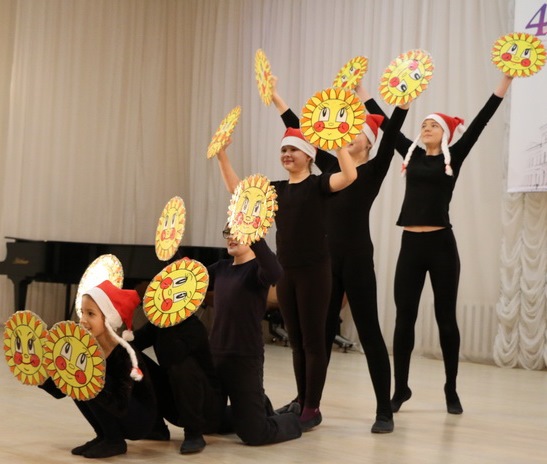 Центральная детская школа искусств
отделение «Искусство театра»
27
БЛОК 3. АРХИТЕКТУРНАЯ СРЕДА
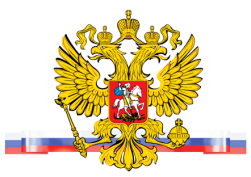 В данный блок входят модули, которые отвечают за оформление здания школы и ее прилегающей территории, а также наполняемость рабочего места учащегося
28
МОДУЛЬ 4. ЖИВЫЕ СТЕНЫ
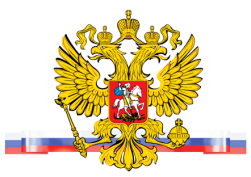 СТЕРЕОКАРТИНКИ
Развиваются бинокулярные функции зрительной системы;
Улучшается кровообращение 
     в глазных мышцах;
-  Cнимается глазное напряжение.
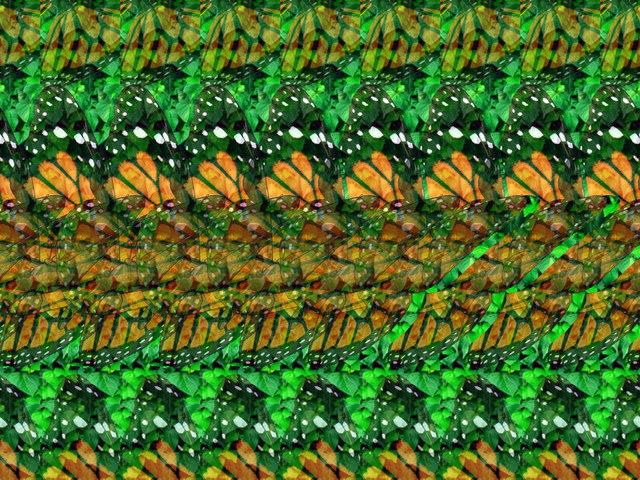 ПОЗНОВАТЕЛЬНАЯ ИНФОРМАЦИЯ
Расположение кружков в районе, 
где находится школа;
Исторические данные, картины;
-  Географические карты с традициями
29
Модуль 5. УМНЫЕ СТУПЕНИ
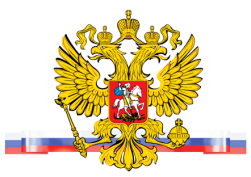 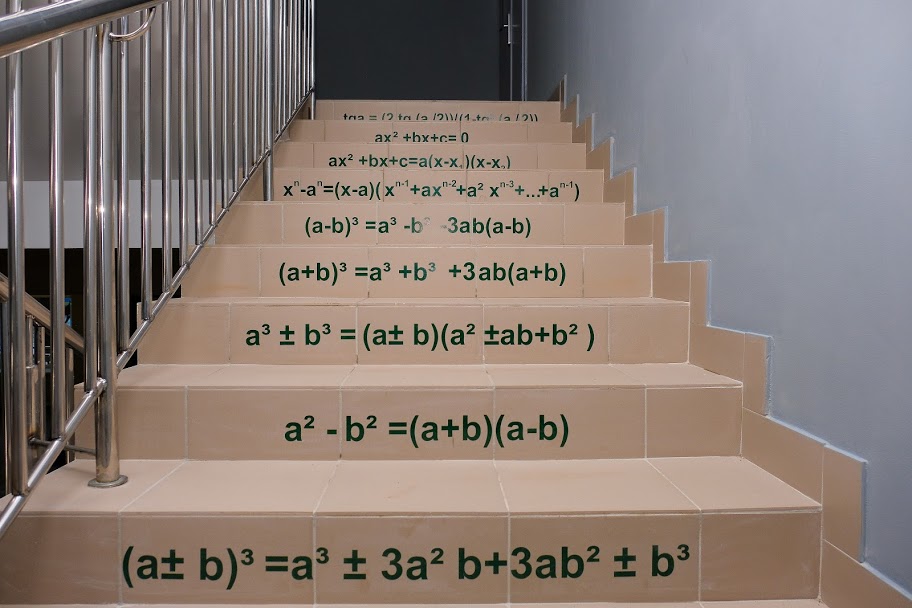 ФОРМУЛЫ
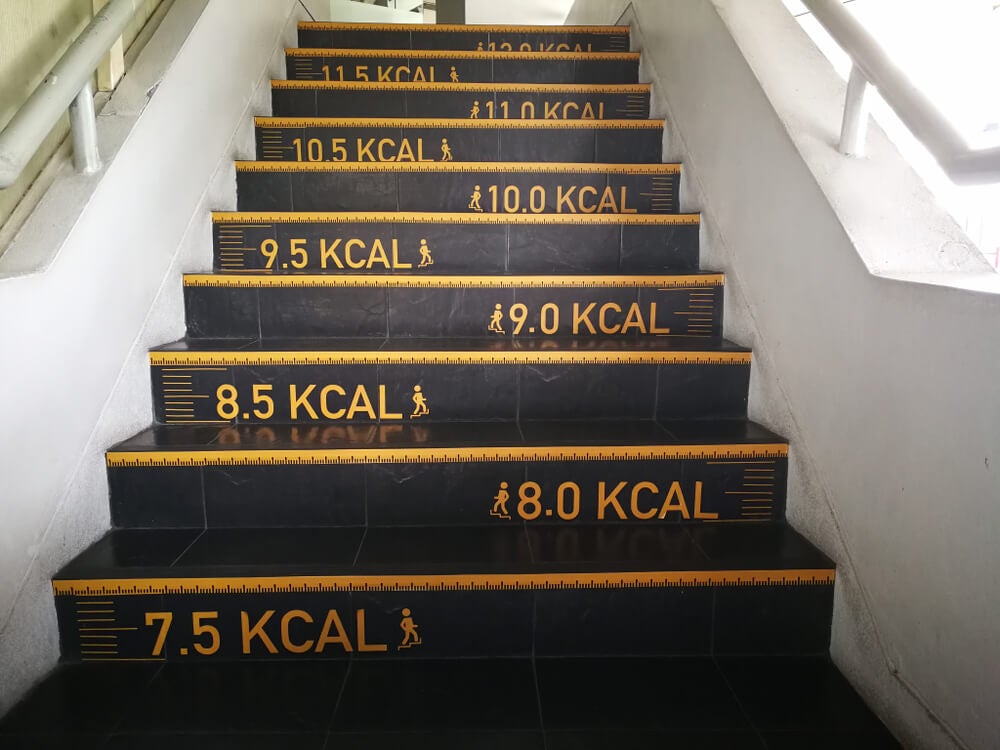 Таблица умножения
Подсчет калорий
30
МОДУЛЬ 6. ОФТАЛЬМОТРЕНАЖЕР
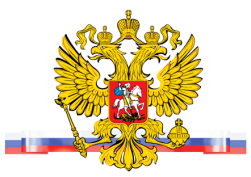 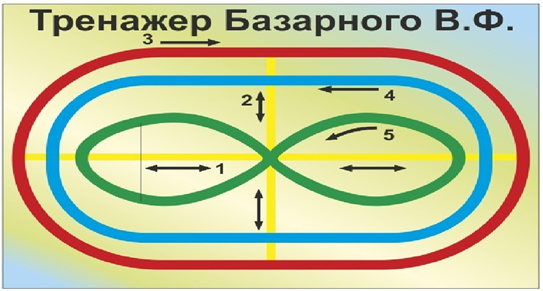 Прием развивает зрительно-моторную реакцию, чувство локализации в пространстве, стереоскопическое зрение, различительно-цветовую функцию
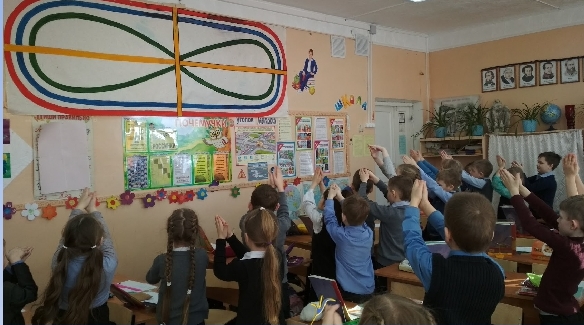 красный возбуждает, раздражает; 
голубой – ухудшает настроение; зеленый – улучшает настроение, успокаивает; 
желтый –создает хорошее настроение
31
МОДУЛЬ 7. ДИНАМИЧНЫЙ СТУЛ
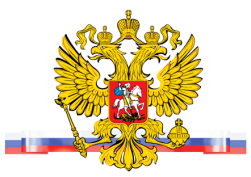 В основе разработки лежит система Матвеева К.В. 
 Распределительных Оздоровительных Нагрузок (РОН) 

Вошли знания лечебной физкультуры и спортивной медицины
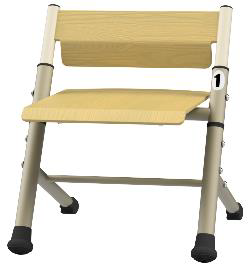 32
МОДУЛЬ 7. ДИНАМИЧНЫЙ СТУЛ
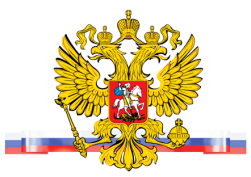 Отличительные особенности стула
вторая опорная плоскость спинки;
-шарнир изменения угла положения сиденья;
-защитный кожух шарнира;
-ограничитель угла положения сиденья;
-в регулируемой модели  регулировку высоты положения спинки относительно сиденья и регулировку эффективной глубины сиденья;
-более жесткую раму каркаса, т.к. снабжены шарнирным сиденьем.
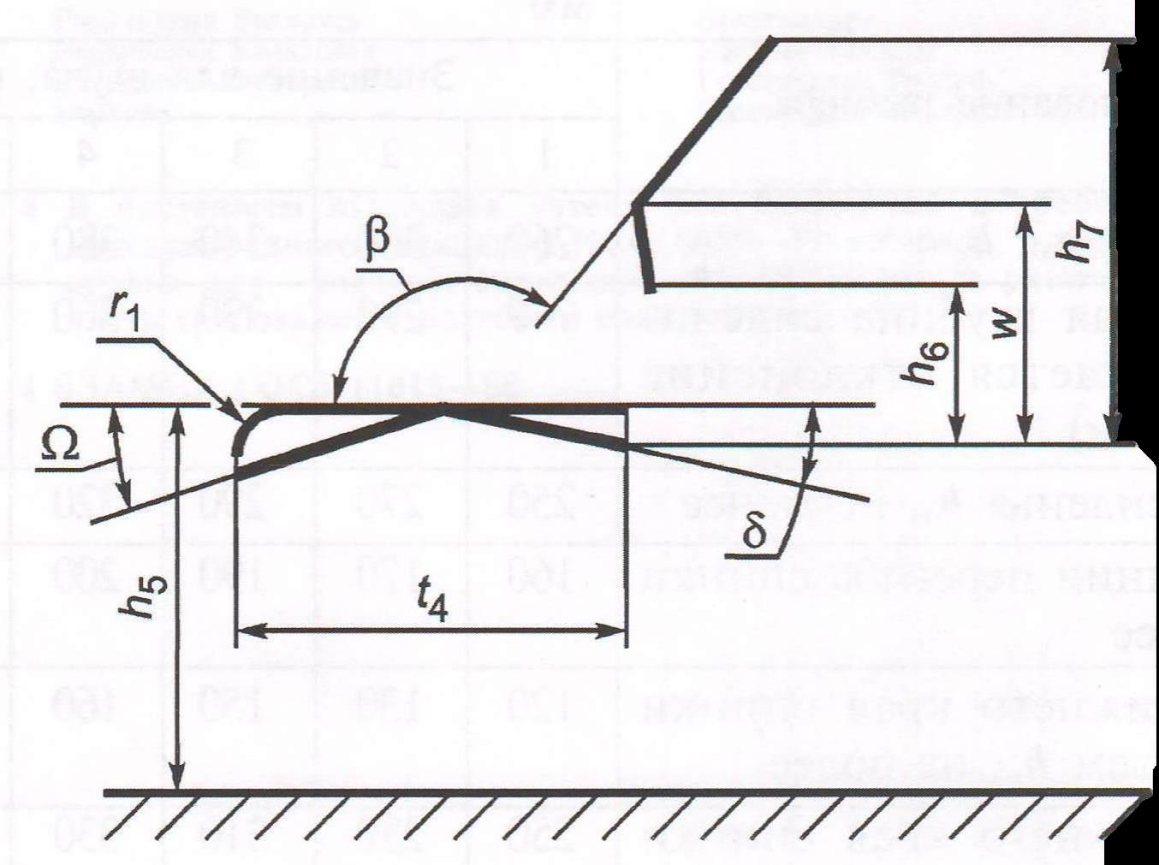 33
МОДУЛЬ 7. ДИНАМИЧНЫЙ СТУЛ
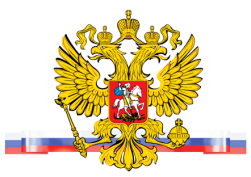 Результаты исследования
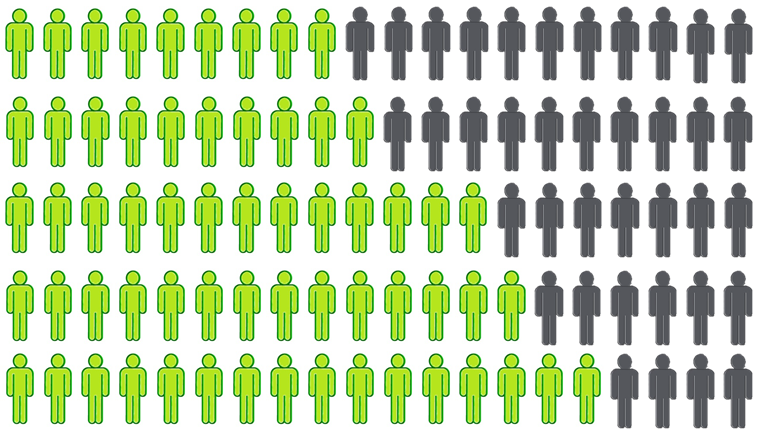 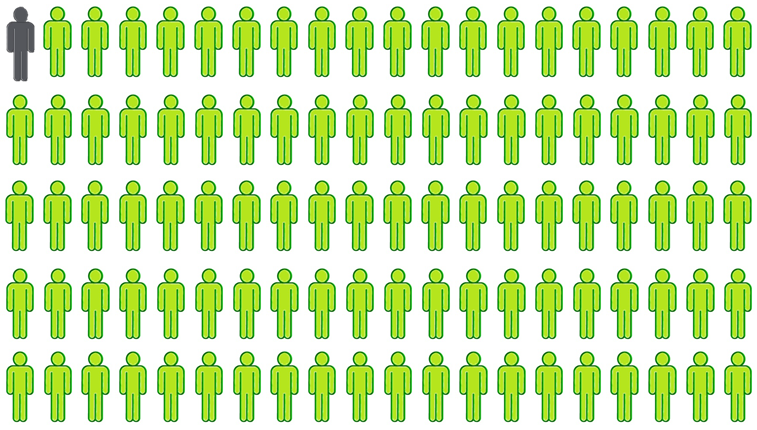 Рост заболеваемости за 
2,5 г. в классах оснащенных стандартными стульями
Рост заболеваемости за 
2,5 г. в классах оснащенных стульями refunction
34
МОДУЛЬ 7. ДИНАМИЧНЫЙ СТУЛ
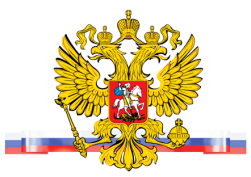 Финансовые затраты
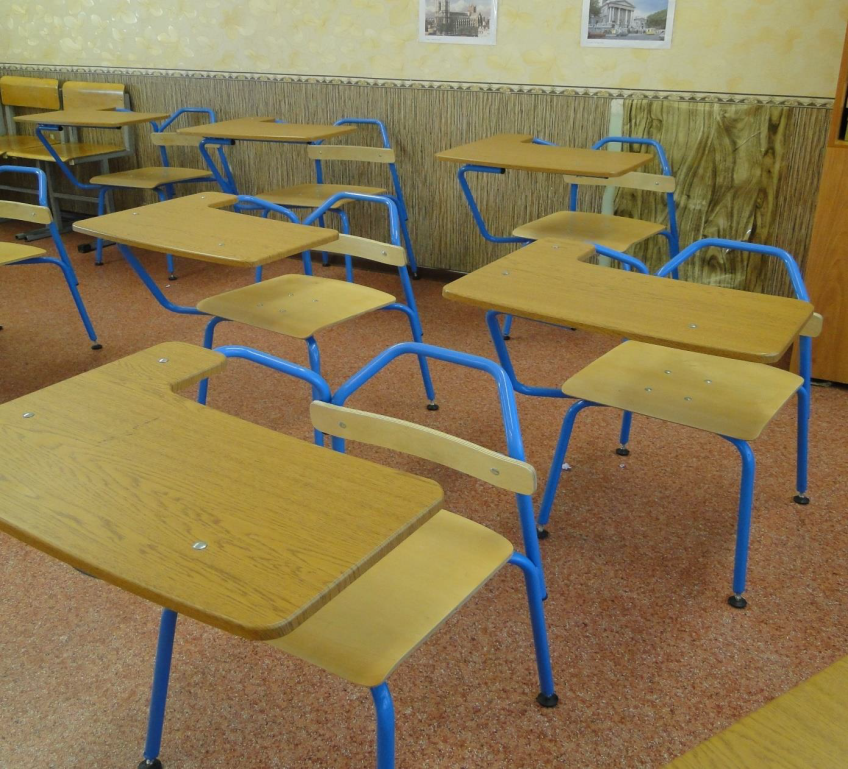 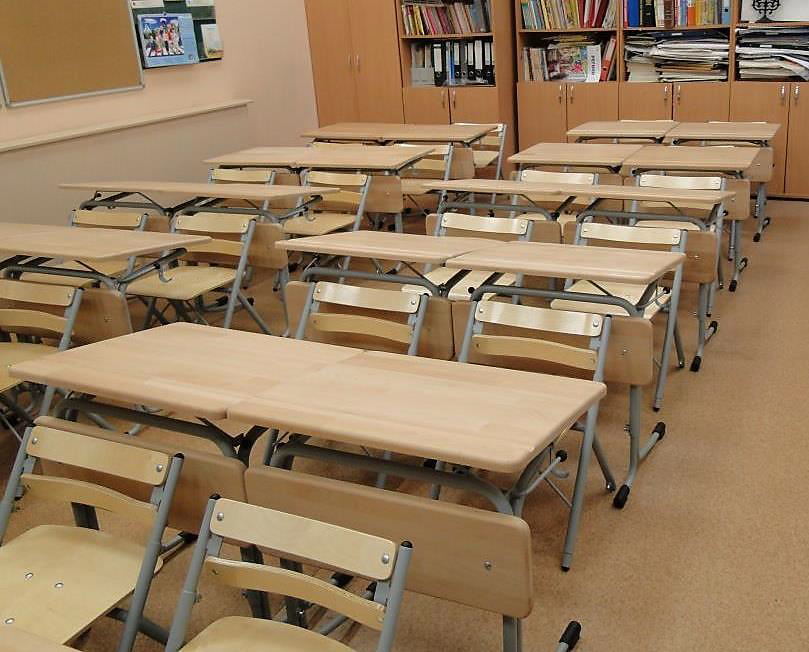 При первичной и федеральной экспертизах стоимость стульев составила:
регулируемый – 1 180 р.
фиксированной высоты – 950 р.
компьютерный – 2 900 р.
Модернизация стандартных стульев, при их оснащении технологией refunction, приводила к удорожанию на 21% –28%.
35
УЧАСТНИКИ ПРОЕКТА
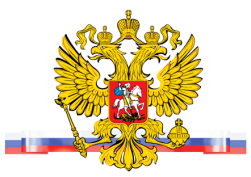 18 ОБРАЗОВАТЕЛЬНЫХ УЧРЕЖДЕНИИ

10 школ – г. Пермь
 8 школ – Пермский край
обучение 
45 педагогов школ технологиям здоровьясбережения
подготовка                  не менее               20 модулей
ФДК, ПДНТ «Губерния», НКО, волонтеры
23 718 детей
100 студентов ПГМУ
18 школьных медиков
6 медицинских организаций
ПАСПОРТ здоровья 
3,6,10 классы
7 400 человек
повышение квалификации педагогов школ
факультет физической культуры ПГГПУ
НИРО Нижний Новгород
36
ЭТАПЫ ПРОЕКТА
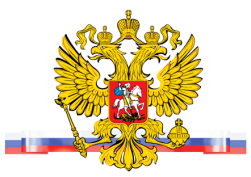 Разработка МОДУЛЕЙ 

Экспертная оценка

Формирование БАЗЫ модулей

- Внедрение в общеобразовательные учреждения
37
ВНЕДРЕНИЕ ПРОЕКТА
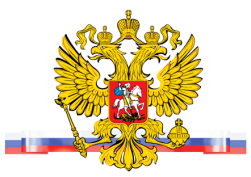 - Обучение педагогического состава

- Оценка полученных знаний (экзамен)

- Выдача сертификатов
38
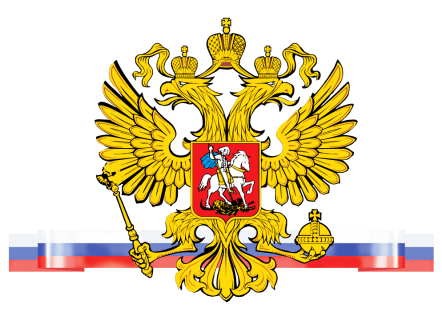 СПАСИБО ЗА ВНИМАНИЕ!
39